Животные Владимирской области, занесённые в Красную книгу
Орлан белохвост
Сапсан
Змееяд
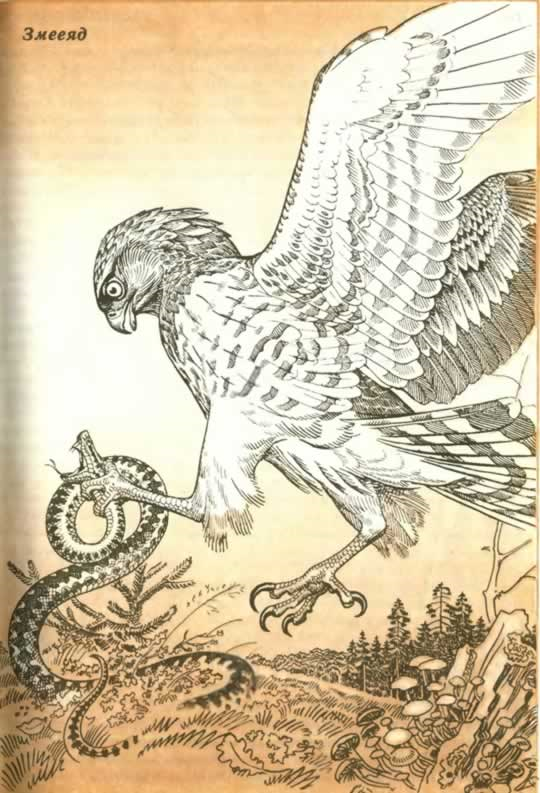 ГАГАРА
Черный аист
Беркут
Стерлядь
выхухоль
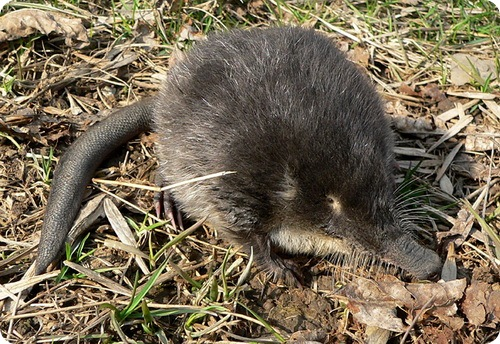 Вечерница гигантская
Выдра речная
Рысь
Бурый медведь
ЗУБР ЕВРОПЕЙСКИЙ